Τα κρυφά μηνύματα των διαφημίσεων
Ποια είναι τα φανερά και κρυφά μηνύματα των διαφημίσεων που βλέπουμε στις μικρές μας οθόνες; Ας δούμε ορισμένα παραδείγματα.
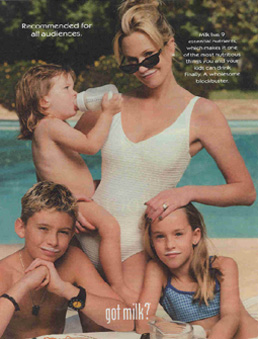 Κρυφά μηνύματα
Το γάλα δε σε κάνει ευτυχισμένο. Είναι απλά ένα είδος τροφής
 
Το γάλα δεν κάνει καλό σε όλους τους ανθρώπους
 
Το γάλα που διαφημίζεται έχει υποστεί μια επεξεργασία που έχει καταστρέψει κάποια φυσικά συστατικά του.
Φανερά μηνύματα
Πρέπει να πίνουμε γάλα για να έχουμε καλή υγεία
 
Το γάλα μας κάνει χαρούμενους
 
Οι ευτυχισμένες οικογένειες πίνουν γάλα
 
Αν πιεις γάλα, θα είσαι μέλος της οικογένειας
 
Οι οικογένειες που πίνουν γάλα ζουν σε σπίτια με πισίνες. 
 
Για να μας μοιάσεις πρέπει να πίνεις γάλα.
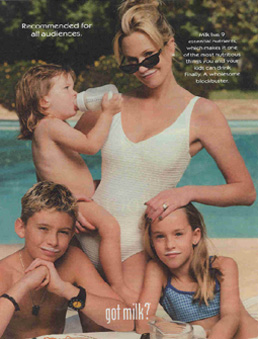 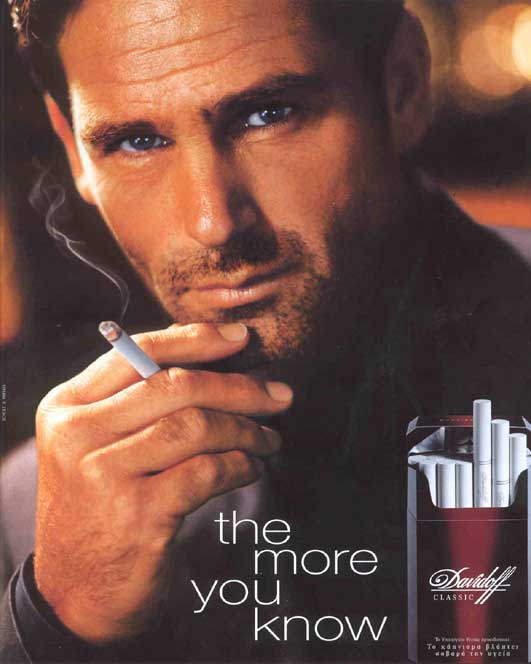 Φανερά μηνύματα
Οι ωραίοι άνδρες καπνίζουν.
 
Αν θέλεις να είσαι αρρενωπός πρέπει να επιλέξεις αυτό το τσιγάρο. 
 
Το κάπνισμα σε κάνει ξεχωριστό και επιθυμητό. 
 
Το κάπνισμα σου δίνει αυτοπεποίθηση.
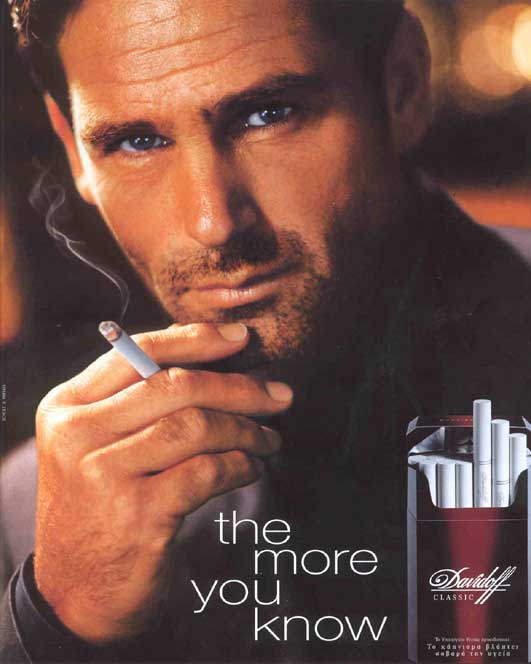 Κρυφά μηνύματα
Το κάπνισμα προκαλεί καρκίνο.
 
Το κάπνισμα κιτρινίζει τα δόντια, προκαλεί δερματικά προβλήματα, επιδεινώνει την ακμή και σε ασχημαίνει. 
 
Αν είσαι καπνιστής θα διαθέτεις ένα σημαντικό μέρος του εισοδήματός σου για τα τσιγάρα σου.
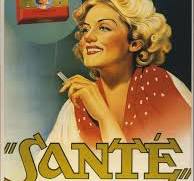 Κρυφά  μηνύματα
Ένα ακριβό δώρο δεν μπορεί να βελτιώσει μια σχέση με προβλήματα. 
 
Τα κοσμήματα είναι πανάκριβα. 
 
Ο χρυσός που χρειάστηκε για να γίνει το κόσμημα αυτό, προήλθε από την καταπίεση και δουλεία λαών της Αφρικής.
Φανερά μηνύματα
Τα κοσμήματα μπορούν να σε κάνουν ευτυχισμένο. 
 
Ένα κόσμημα μπορεί να βελτιώσει τις προσωπικές σου σχέσεις.
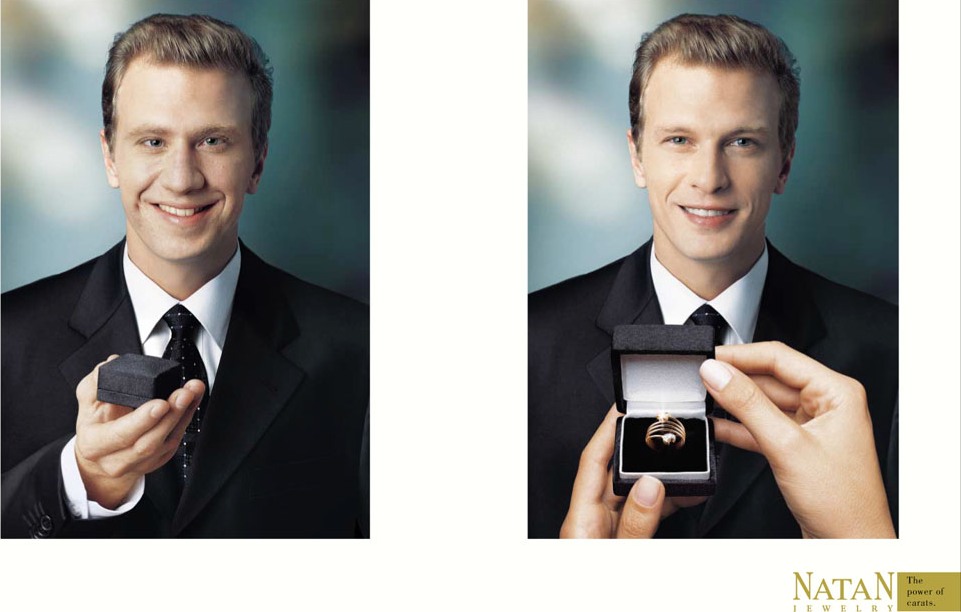 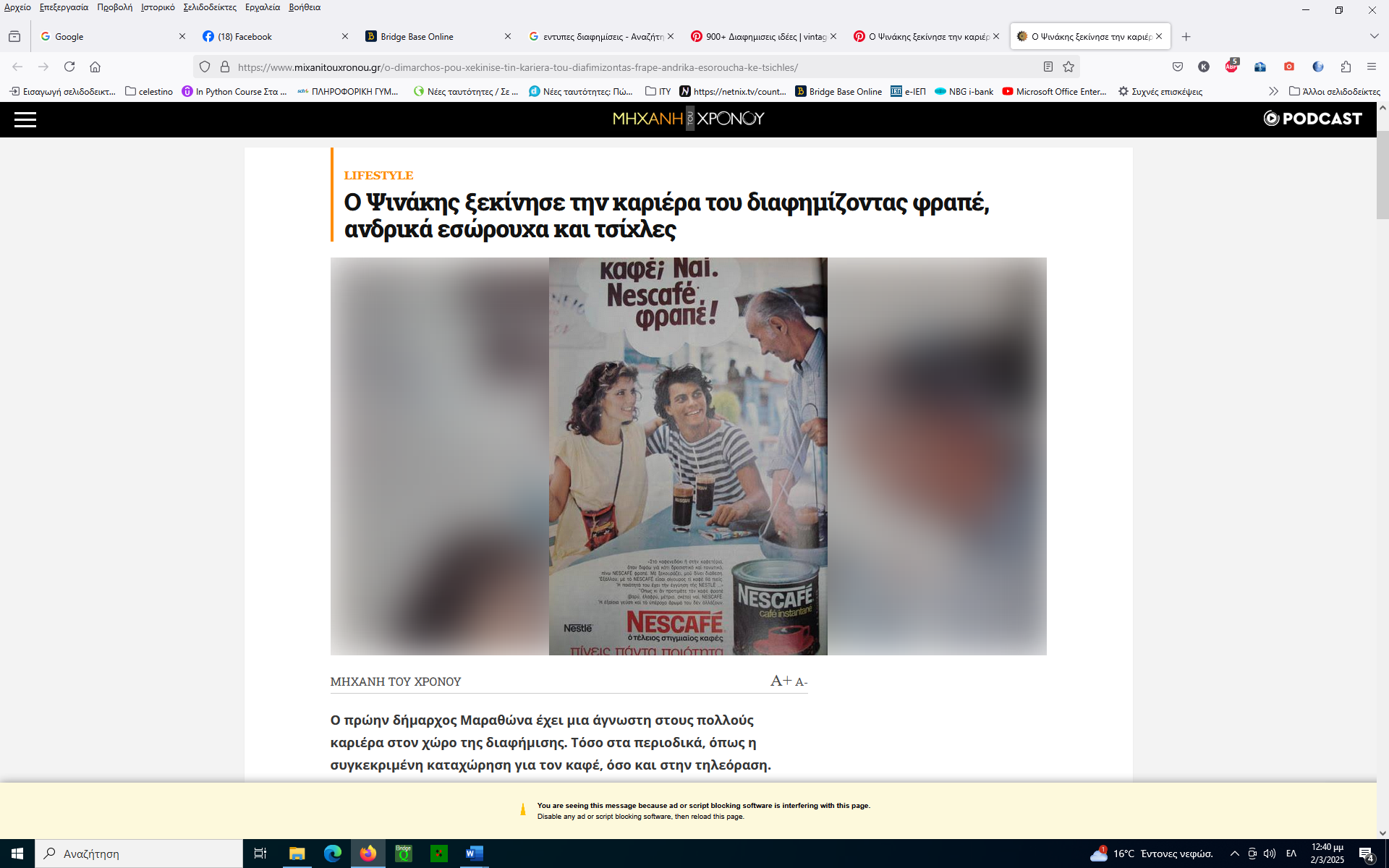 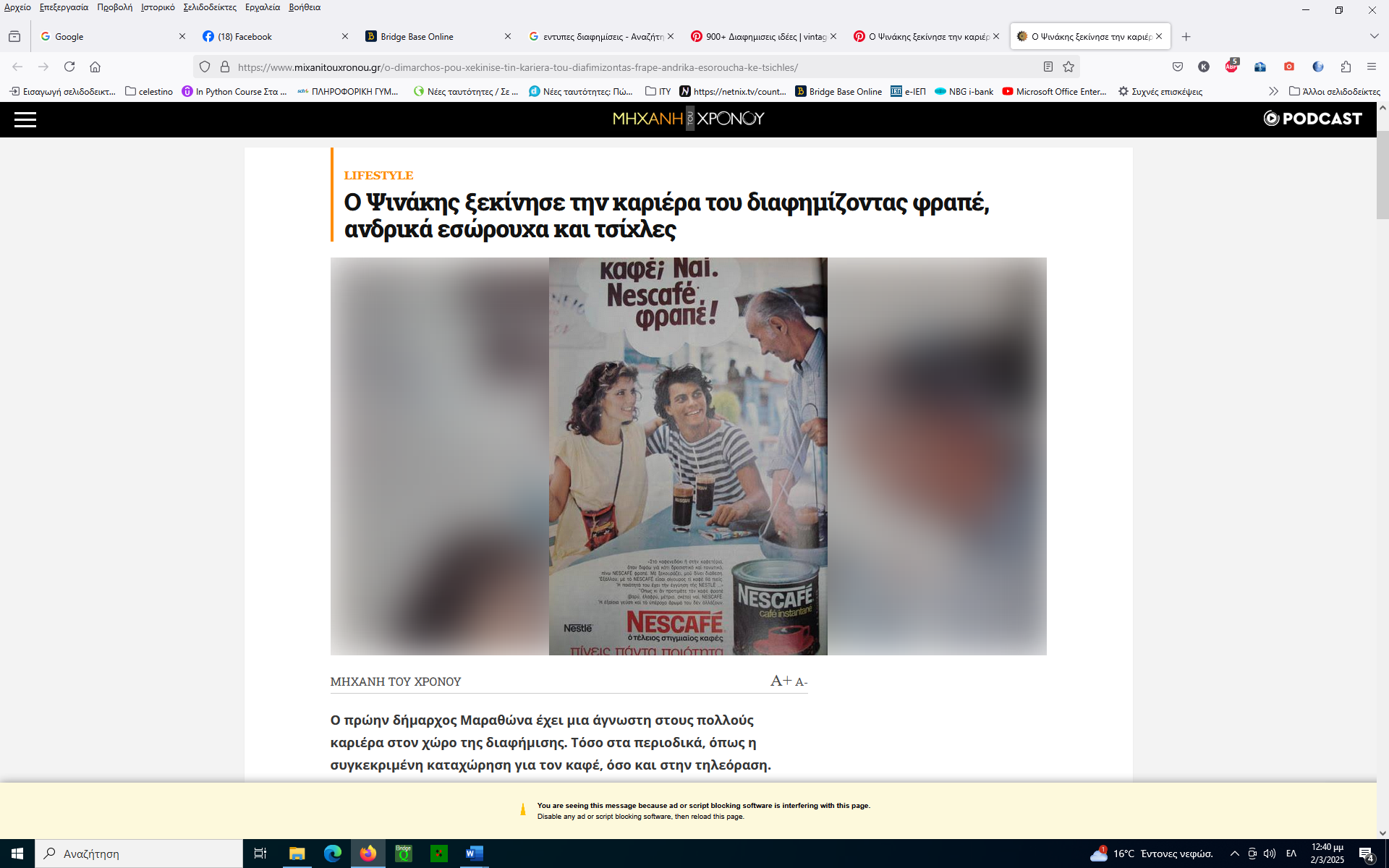 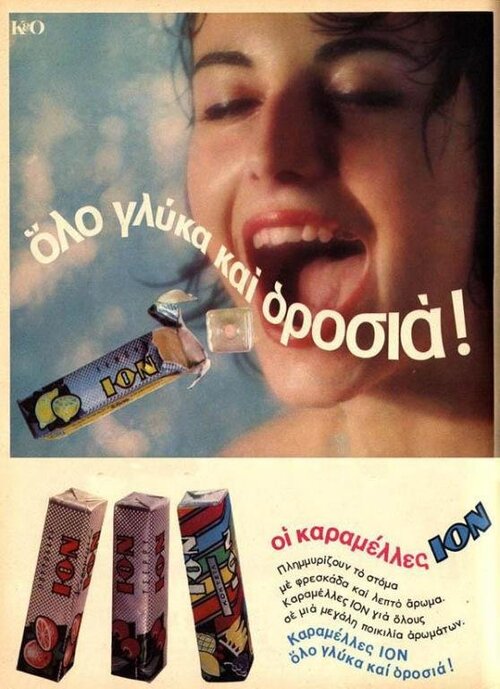 Τα παιδιά θα πρέπει να εκπαιδευθούν σε ορισμένες αλήθειες για τα διαφημιστικά μηνύματα και θα πρέπει να γνωρίζουν ότι: 
* Μια ομάδα ανθρώπων δημιουργεί τα διαφημιστικά μηνύματα στα μέσα μαζικής ενημέρωσης. 
* Το κάθε μέσο ενημέρωσης (τηλεόραση, έντυπος τύπος, διαδίκτυο, ραδιόφωνο) χρησιμοποιεί τη δική του γλώσσα και τον δικό του τρόπο παρουσίασης. Μεγάλοι τίτλοι στις εφημερίδες τραβούν την προσοχή του αναγνώστη σε ένα θέμα, ενώ η μουσική στις τηλεοπτικές ή ραδιοφωνικές διαφημίσεις δημιουργεί γκάμα συναισθημάτων. Όταν τα παιδιά γνωρίσουν αυτές τις τεχνικές, θα καταλάβουν το πώς/γιατί μεταδίδεται ένα μήνυμα αντί να επηρεαστούν απλώς από αυτό.
Ο κάθε άνθρωπος ερμηνεύει διαφορετικά το ίδιο διαφημιστικό μήνυμα, 
ανάλογα με τις εμπειρίες, την προσωπικότητα και τις ιδιομορφίες της ζωής του. 

Τα διαφημιστικά μηνύματα προβάλλουν συγκεκριμένες αξίες και απόψεις. 

Τα παιδιά θα πρέπει να μάθουν να συγκρίνουν τις διαφημιστικές αξίες με τις δικές τους 
αλλά και τις αξίες της οικογένειάς τους, ώστε να μάθουν ότι έχουν επιλογή στο τι θα δεχθούν. 

Ο κόσμος της διαφήμισης διαφέρει από την πραγματικότητα. 

H χρήση συγκεκριμένου προϊόντος δεν σημαίνει απαραίτητα ότι η ζωή του χρήστη 
θα αλλάξει ριζικά και θα γίνει σαν αυτή του πρωταγωνιστή της διαφήμισης.
Διαφημίσεις τραπεζών
Αν κανείς αναλύσει τις τραπεζικές διαφημίσεις, μπορεί να βγάλει πολλά συμπεράσματα για τον τρόπο με τον οποίο οι τράπεζες αντιμετωπίζουν τους πελάτες τους. 
Στην πλειοψηφία των περιπτώσεων παρουσιάζεται ένας κακομοίρης πελάτης, με ηλίθιο χαμόγελο, φοβισμένος και «ψαρωμένος», να μιλά με στέλεχος της τράπεζας. 
Το στέλεχος είναι το αντίθετο του πελάτη: άνετος, με σταθερή ματιά, αυτάρεσκο χαμόγελο, λιτές κινήσεις, η επιτομή του επαγγελματισμού και του cool («είσαι ανόητος αλλά για μένα είσαι πελάτης και θα σου πω το σωστό παρ’ όλο που δεν έχεις μυαλό για να το κρίνεις», αυτό είναι το κρυφό μήνυμα της εικόνας αυτής).
ΠΕΛΑΤΗΣ
ικανοποιημένος 
ανακουφισμένος
ευτυχισμένος
ευδιάθετος
ΥΠΑΛΛΗΛΟΣ ΤΡΑΠΕΖΑΣ
άνετοι, επαγγελματίες
Σίγουροι
 έξυπνοι
με αίσθηση του χιούμορ 
γεμάτοι αυτοεκτίμηση 
φιλικοί
Ας σχολιάσουμε τις επόμενες προτάσεις:
Οι μισοί Έλληνες δανειολήπτες αντιμετωπίζουν δυσκολίες να πληρώσουν τα δάνειά τους (Eurostat, 2019)
20.000 ακίνητα κάθε χρόνο πωλούνται σε πλειστηριασμούς από τράπεζες επειδή οι ιδιοκτήτες τους δεν μπορούν να πληρώσουν τις δόσεις τους.
Το 1990 υπήρχαν σε όλη τη χώρα 300 καταστήματα τραπεζών και σήμερα (2020) έχουν ξεπεράσει τις 2.000!!!
Έχουν όλοι αυτοί τα χαρακτηριστικά των πελατών των τραπεζών όπως τουλάχιστον φαίνονται στις διαφημίσεις;
 Γιατί στις περισσότερες τηλεοπτικές διαφημίσεις τραπεζών περνούν πληροφορίες (ψιλά γράμματα) με μεγάλη ταχύτητα. 

Τι πληροφορίες είναι αυτές;
 Στις περισσότερες διαφημίσεις άλλο είναι το ονομαστικό επιτόκιο του δανείου και άλλο είναι το ΣΕΠΠΕ, δηλαδή το πραγματικό επιτόκιο. Ακόμη στα ψιλά γράμματα υπάρχουν ενδεικτικά παραδείγματα για τις δόσεις καθώς και τα έξοδα δανείου που συνήθως δε προβάλλονται.
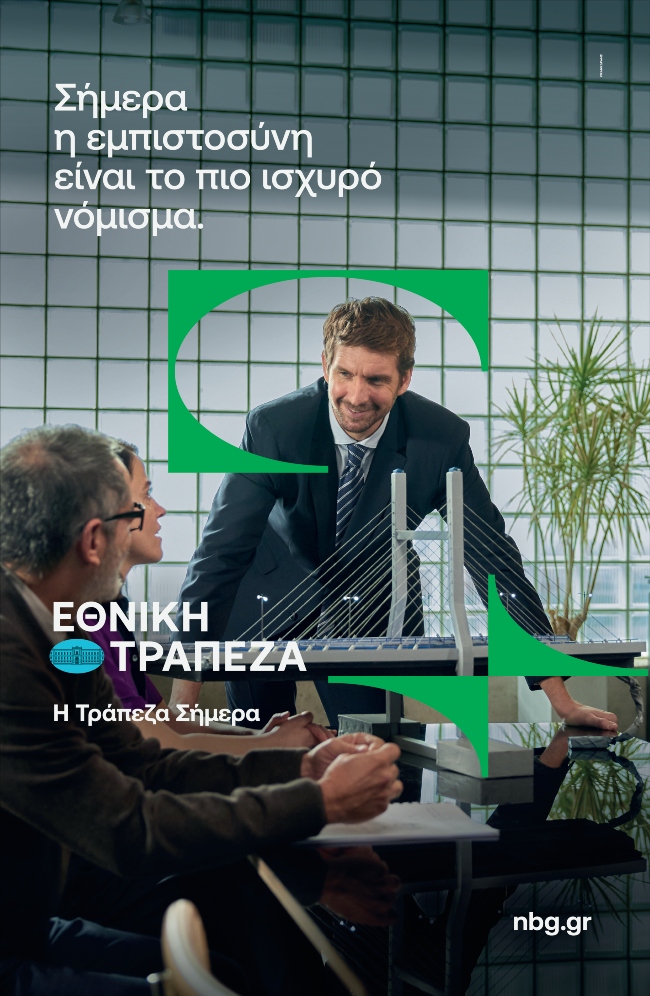 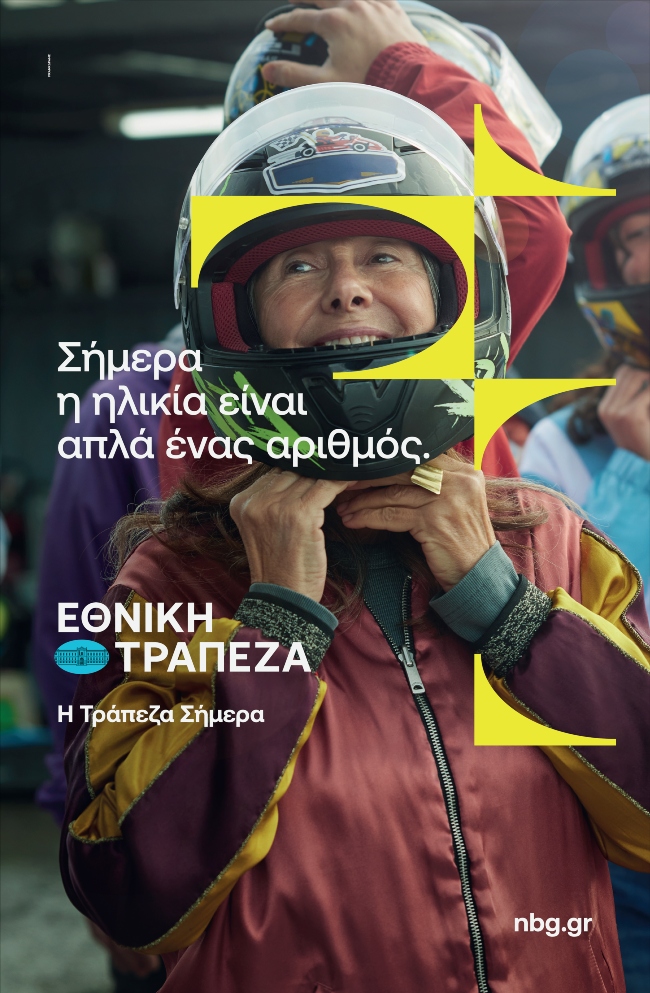 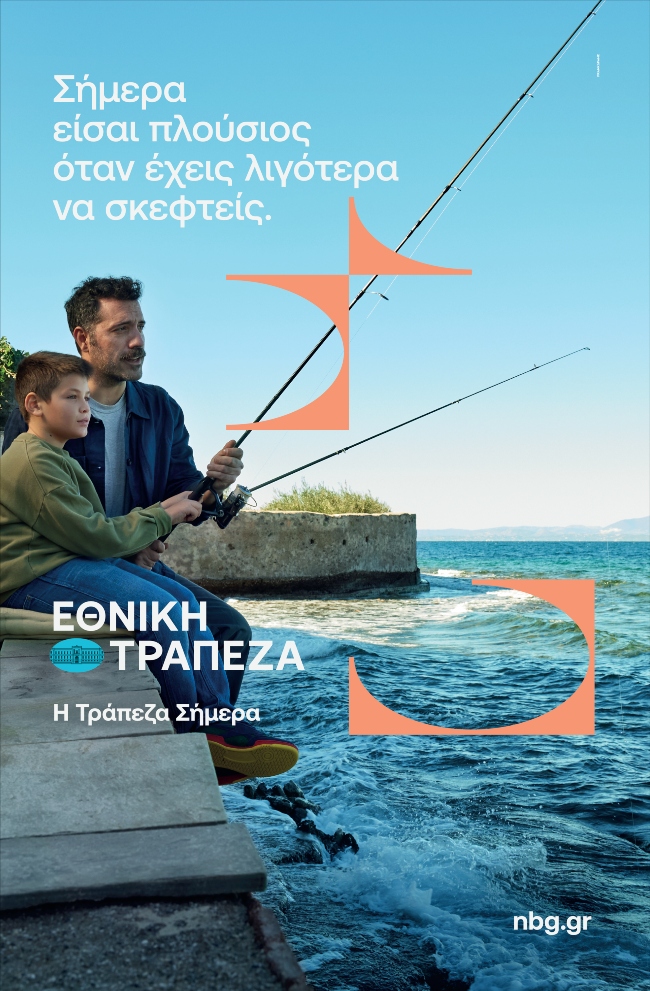 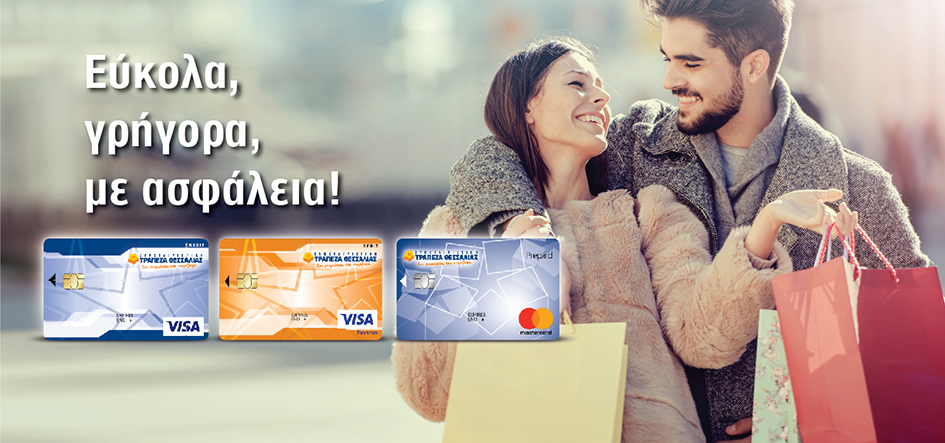 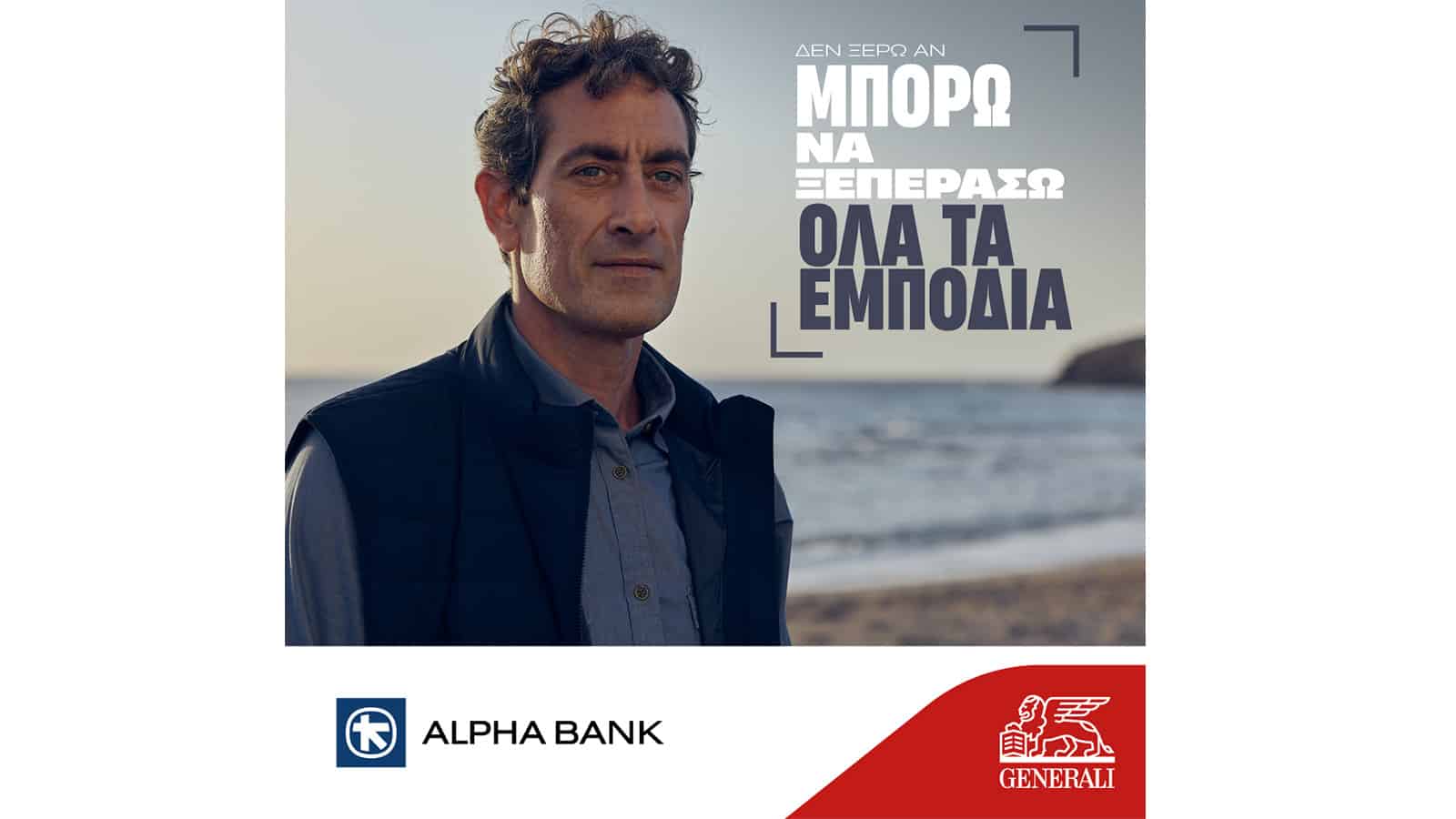 https://www.youtube.com/watch?v=YYypoSomYXo

https://www.youtube.com/watch?v=BM0tWGO_MsI
Η εμφάνιση των τροφών στις διαφημίσεις
Η φωτογράφιση τροφών έχει εξελιχθεί τα τελευταία χρόνια σε μια ιδιαίτερη, από άποψη τεχνικής, παράμετρος της βιομηχανίας του θεάματος. Σκοπός μιας τέτοιας φωτογράφισης, είναι να φαίνεται η τροφή τόσο ελκυστική, ώστε ο τηλεθεατής να πεινάσει απλώς κοιτάζοντας τη διαφήμιση και να επιδιώξει την αγορά του συγκεκριμένου προϊόντος. Η τέχνης της φωτογραφίας και η φωτογράφιση τροφών για περιοδικά και τηλεόραση εξελίχθηκε σε ιδιαίτερο κομμάτι γιατί:
- Οι τροφές λιώνουν εξαιτίας της θερμοκρασίας  από τους δυνατούς προβολείς της φωτογράφισης ή του γυρίσματος. 
- Οι τροφές χάνουν το χρώμα τους λόγω οξείδωσης
- Χάνουν τον όγκο τους επειδή στεγνώνουν όση ώρα κρατάει η φωτογράφιση.
Ποιες τεχνικές έχουν οι φωτογράφοι για να βελτιώσουν το τελικό προϊόν;
Φωτισμός
Γωνία λήψης
Φόντο
Επεξεργασία στον υπολογιστή
Ξαναμαγείρεμα τροφής ή φρεσκάρισμά της κατά τη διάρκεια της φωτογράφισης
Κόλλα (χειροτεχνίας) αντί για γάλα ή σαντιγύ και λάδι μηχανής αντί για σιρόπι, είναι δύο άλλες δημοφιλείς τεχνικές!! https://www.youtube.com/watch?v=7-bVt3leses
Σε μια διαφήμιση, μια ομάδα ζαχαροπλαστών φτιάχνουν ένα ολόκληρο αυτοκίνητο από κέικ και σαντιγύ!! Στις διαφημίσεις αυτές χρησιμοποιείται ειδική σαντιγύ με 10πλάσια ποσότητα ζελατίνης ώστε να μη λιώνει.
https://www.youtube.com/watch?v=mcRWy-0bJ0U
Τα κοτόπουλα στις διαφημίσεις πλένονται σε πλυντήριο πιάτων, ψήνονται ελάχιστα (για να μη χάσουν τον όγκο τους) και ψεκάζονται 10 φορές !! με ειδικό χρώμα. (για βερνίκια ξύλων!!)
https://www.youtube.com/watch?v=tcdqH3iNk20
Φρούτα που δείχνουν φρεσκοκομμένα. Οι φωτογράφοι αναμιγνύουν γλυκερίνη με νερό και φτιάχνουν αυτές τις σταγόνες που δίνουν την εντύπωση φρέσκου. 
https://www.youtube.com/watch?v=9CBhKSUgR-M
https://www.youtube.com/watch?v=lwlz3hAwQQk
https://www.youtube.com/watch?v=faEVmOvBGSU
Απορρυπαντικά, απορρυπαντικά, απορρυπαντικά….
Η υπερκατανάλωση απορρυπαντικών είναι ένα χαρακτηριστικό παράδειγμα της επιρροής της διαφήμισης και της διαμόρφωσης καταναλωτικών συνηθειών. 
Σε ορισμένα νοικοκυριά, το κόστος για την απόκτηση απορρυπαντικών είναι σημαντικό ποσοστό του μηνιαίου οικογενειακού προϋπολογισμού.
για τα πιάτα (πλύσιμο στο χέρι)
για το πλυντήριο πιάτων
για τα ρούχα (στο χέρι)
για το πλυντήριο ρούχων (σκόνη)
για το πλυντήριο ρούχων (υγρό)
για τα λευκά
για ευαίσθητα
για μάλλινα
για σκουρόχρωμα ρούχα
για χρωματιστά ρούχα
ενισχυτικό για τα λευκά
μαλακτικό
σπρέι για το σιδέρωμα
υγρό που δεν αφήνει τις κουρτίνες να τσαλακωθούν
κόλλα για κολλάρισμα
υγρό για τα άλατα
υγρό για σφουγγάρισμα (γενικής χρήσης)
υγρό για σφουγγάρισμα ξύλινων πατωμάτων
υγρό για σφουγγάρισμα μαρμάρινων πατωμάτων
υγρό για τα άλατα
ζελ για τις πορσελάνες του μπάνιου
υγρό για τη λεκάνη της τουαλέτας
χλώριο για απολύμανση
υγρό για δύσκολες και επίμονες βρωμιές
υγρό για τα τζάμια
Είναι όμως η μοναδική επίπτωση από τη χρήση των απορρυπαντικών;
«Το 1981 η κατανάλωση απορρυπαντικών στην Ελλάδα ήταν 18.000 τόνοι και σήμερα έχει ξεπεράσει τις 90.000 τόνους!!! 
Το πρόβλημα δεν είναι μόνο ποσοτικό. Τα απορρυπαντικά ευθύνονται σε μεγάλο βαθμό για το φαινόμενο του ευτροφισμού στις θάλασσες. 
Περιέχουν, ειδικά αυτά που ονομάζονται αποσκληρυντικά, φωσφωρικά άλατα. Όταν αυτά καταλήγουν στο νερό, το κάνουν φτωχό σε οξυγόνο (ευτροφισμός) και προκαλούν θανάτους ψαριών».
Τι σημαίνουν όμως οι φράσεις «κατιονικά τασιενεργά, μη ιονικά τασιενεργά, ανιονικά τασιενεργά» κλπ που συναντούμε σε πολλά απορρυπαντικά; 
Είναι επικίνδυνα για την υγεία μας και το περιβάλλον τα «κατιονικά τασιενεργά» (υπάρχουν στα μαλακτικά, σαμπουάν, αντισηπτικά και απολυμαντικά) και τα «μη ιονικά τασιενεργά» (για συνθετικά ρούχα) ενώ είναι ακίνδυνα τα «ήπια-ανιονικά τασιενεργά».
«ΜΗ ΙΟΝΙΚΑ ΤΑΣΙΕΝΕΡΓΑ»
Μερικοί από τους πιθανούς κινδύνους περιλαμβάνουν:

Ερεθισμός του δέρματος και των ματιών: Κάποια μη ιονικά τασιενεργά μπορεί να προκαλέσουν ερεθισμούς σε ευαίσθητο δέρμα ή στα μάτια.
Αναπνευστικά προβλήματα: Σε περίπτωση εισπνοής ή επαφής με την αναπνευστική οδό, μπορούν να προκαλέσουν ερεθισμούς ή αλλεργικές αντιδράσεις.
Περιβαλλοντικοί κίνδυνοι: Κάποια μη ιονικά τασιενεργά είναι βιοδιασπώμενα, αλλά άλλα μπορεί να παραμείνουν στο περιβάλλον και να προκαλέσουν μακροπρόθεσμες περιβαλλοντικές επιπτώσεις, όπως μόλυνση του νερού και βιοτοξικότητα.
«ΚΑΤΙΟΝΙΚΑ ΤΑΣΙΕΝΕΡΓΑ»
Κίνδυνοι για την υγεία
Τα κατιονικά τασιενεργά μπορεί να είναι επικίνδυνα για την υγεία αν δεν χρησιμοποιούνται σωστά ή αν έρθουν σε επαφή με το δέρμα ή τα μάτια σε μεγάλες ποσότητες. Κάποιοι από τους πιθανούς κινδύνους περιλαμβάνουν:
Ερεθισμός του δέρματος και των ματιών: Η επαφή με το δέρμα ή τα μάτια μπορεί να προκαλέσει ερεθισμούς, εξανθήματα ή ακόμα και σοβαρότερα προβλήματα, ειδικά σε άτομα με ευαίσθητο δέρμα.
Αναπνευστικά προβλήματα: Εάν εισπνευστούν, μπορούν να προκαλέσουν ερεθισμό στους πνεύμονες και τα αναπνευστικά όργανα.
Τοξικότητα αν καταποθούν: Η κατάποση κατιονικών τασιενεργών μπορεί να είναι τοξική και να προκαλέσει προβλήματα στο πεπτικό σύστημα.
Περιβαλλοντικοί κίνδυνοι: Κάποια κατιονικά τασιενεργά είναι λιγότερο βιοδιασπώμενα από τα μη ιονικά ή ανιονικά, πράγμα που σημαίνει ότι μπορεί να προκαλέσουν περιβαλλοντική ρύπανση.
Επικίνδυνες διαφημίσεις
«Όταν διψάτε μία είναι η λύση: αναψυκτικό «μπιμπ». Σας δροσίζει και σας απογειώνει»
διαφημίσεις αναψυκτικών (κάποια από τα οποία περιέχουν ασπαρτάμη, συντηρητικά –τα γνωστά Ε- που ενοχοποιούνται για σύνδεσή τους με τον καρκίνο και άλλες ασθένειες)
«Αν θέλεις να βγαίνεις στην παραλία και όλοι να σε προσέχουν, αν θέλεις κάτι να αλλάξει στην προσωπική σου ζωή, τώρα είναι η στιγμή: τα προϊόντα αδυνατίσματος «μπιμπ» θα σε κάνουν άλλον άνθρωπο».
διαφημίσεις που προβάλλουν πρότυπα ομορφιάς (τα πρόσωπα που πρωταγωνιστούν στις διαφημίσεις είναι ψηλά, αδύνατα, καλογυμνασμένα, με αστραφτερό χαμόγελο και μόνιμη ευχάριστη διάθεση)
«Σε μας μπορείτε να χάσετε 10 κιλά σε έναν μήνα και να γίνετε αγνώριστοι».
διαφημίσεις που υπόσχονται γρήγορη και επικίνδυνη απώλεια βάρους (π.χ. 10 κιλά σε ένα μήνα 
ενώ το ιατρικώς αποδεκτό είναι 1 ως 1,5 κιλό τη βδομάδα) 
ή τέλεια σώματα (μηχανήματα που κάνουν τέλειους κοιλιακούς σε ένα μήνα, όταν στην πραγματικότητα απαιτείται σκληρή εκγύμναση ετών για το ίδιο αποτέλεσμα)
«Τα πατατάκια «μπιμπ» γίνονται από ελληνική πατάτα που τηγανίστηκε σε παρθένο ελαιόλαδο. Δοκιμάστε τα και θα μας θυμηθείτε».
διαφημίσεις που προβάλλουν προϊόντα διατροφής που δεν έχουν καμία σχέση με τη μεσογειακή διατροφή (τροφές γεμάτες λίπος, συντηρητικά και αλάτι)
«Το πλυντήριο «μπιμπ» πλένει τόσο απαλά, που μπορείτε να πλύνετε άφοβα το πιο ευαίσθητο λουλούδι χωρίς να πάθει το παραμικρό».«Χρησιμοποιήστε το απορρυπαντικό «μπιμπ». 35 κατασκευαστές πλυντηρίων το συνιστούν».«Το «μπιμπ» είναι τόσο ισχυρό που μπορεί να καθαρίσει λεκέδες από γράσο, μελάνι και κεράσι σε κρύο νερό».
διαφημίσεις απορρυπαντικών  (που υπόσχονται εκπληκτικά αποτελέσματα)
«Το γιαούρτι «μπιμπ» το αγαπούν τα παιδιά γιατί δεν έχει πέτσα και έχει υπέροχη γεύση σπιτικού γιαουρτιού».
διαφημίσεις γαλακτοκομικών προϊόντων (γάλατα μεγάλης διάρκειας που ονομάζονται «φρέσκα» και προϊόντα γιαουρτιού που διαφημίζονται ότι είναι σπιτικά)
«Γάλα «μπιμπ» λάιτ: είναι νόστιμο, απολαυστικό και δεν σας παχαίνει. Τώρα όλη η οικογένεια πίνει γάλα «μπιμπ».
διαφημίσεις προϊόντων λάιτ που στερούν τα παιδιά από τις πολύτιμες για την ανάπτυξή τους λιποδιαλυτές βιταμίνες κλπ
«Ελάτε στις εκθέσεις μας και πάρτε ένα αυτοκίνητο της αρεσκείας σας. Θα πληρώσετε την πρώτη δόση ένα χρόνο αργότερα. Δικό σας το μοναδικό αυτοκίνητο «μπιμπ» με 4 ευρώ την ημέρα». «Αυτό το καλοκαίρι, η «μπιμπ» τράπεζα είναι πάλι δίπλα σας και για τις διακοπές σας. Ελάτε να πάρετε ένα διακοποδάνειο με επιτόκιο 8% και πρώτη δόση 2 χρόνια μετά».
διαφημίσεις δανείων (που αποκρύπτουν το πραγματικό ετήσιο επιτόκιο που είναι συνήθως πολύ υψηλότερο από το ονομαστικό, ή τη διάρκεια του δανείου ή τις συνέπειες για τη δόση από μια μακρά άτοκη περίοδο χάριτος)
Ο καλύτερος διαφημιστής
να φτιάξετε μια διαφημιστική αφίσα για ένα προϊόν της επιλογής τους. Η αφίσα πρέπει να περιλαμβάνει:
 
Ζωγραφιά ή φωτογραφία
Μικρά ενημερωτικά κειμενάκια για το προϊόν
Ένα σλόγκαν
Ζητούμενο είναι να υπάρχουν, εκτός από τα παραπάνω, στοιχεία που θα κάνουν την αφίσα πρωτότυπη και την αγορά του προϊόντος δελεαστική. Οι επίδοξοι «διαφημιστές» πρέπει να χρησιμοποιήσουν υπερβολές και όλα τα όπλα που χρησιμοποιούν συνήθως οι επαγγελματίες της διαφήμισης:
Υπερβολές
Επώνυμα πρόσωπα
Δώρα
Χαμηλές τιμές
Υποσχέσεις για υπερβολικές επιδόσεις ή αποτελέσματα
Απόκρυψη δυσμενών όρων αγοράς
Ωραιοποίηση ή απόκρυψη επιπτώσεων στην υγεία κλπ.
TAINIA THE TRUMAN SHOW
 
https://mega.nz/file/4JNgyQxL#r8XoeqgSC4nl-p19SmHwi4vl81-7n2yEbDL-PxicbC4